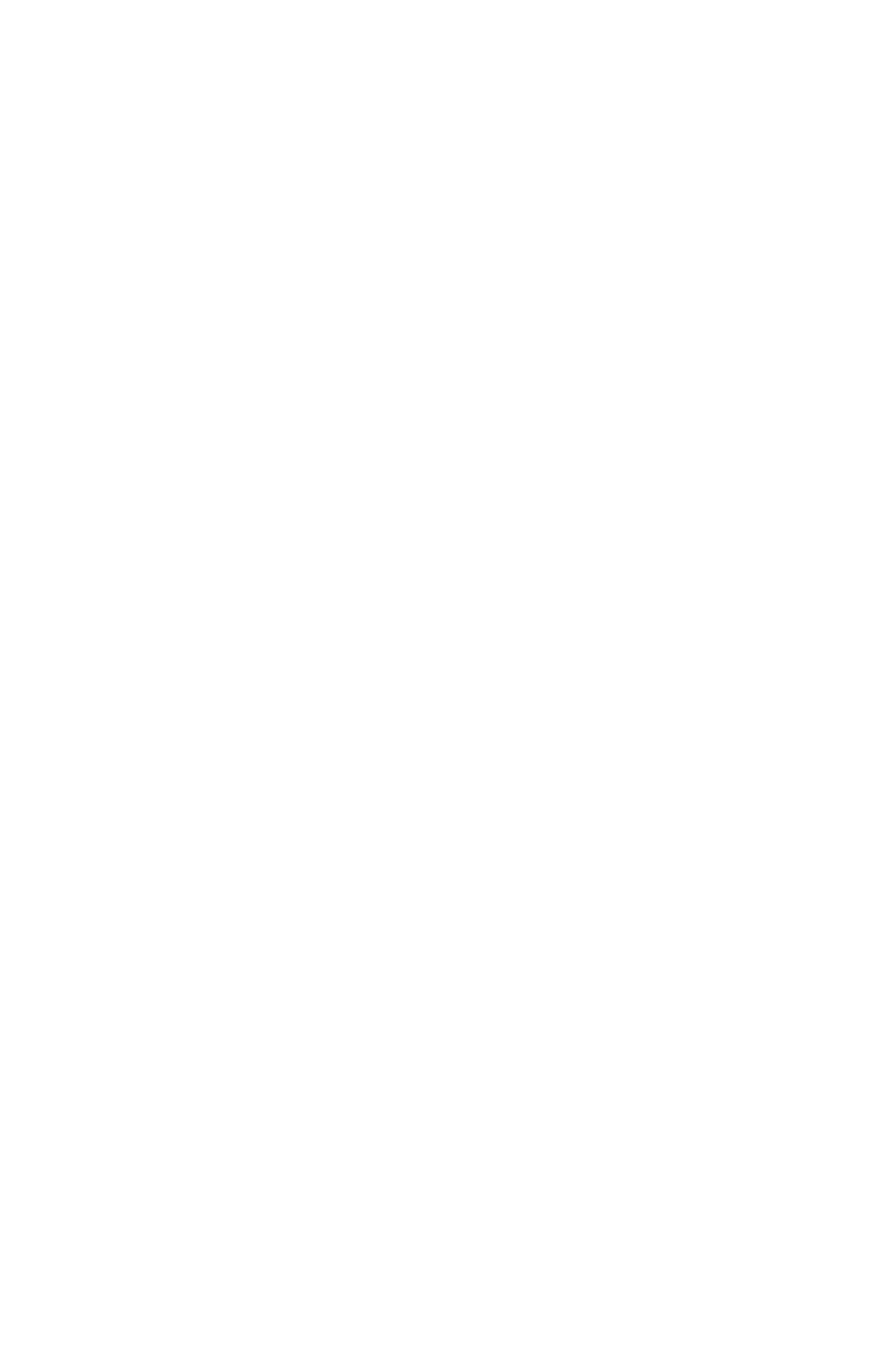 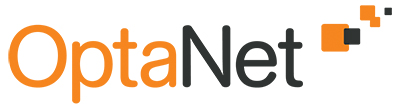 Partner Product Options
Updated March 2021
Product Options
Leased Line Products
Speeds from 10Mbps up to 10Gbps up/down. Best service levels, support and management. Prices vary by location
Broadband Products
Simple online check using the BT DSL Checker tells you what is available at the premises.
Cheaper
More expensive
Best service levels/fix times
Lower service levels/fix times
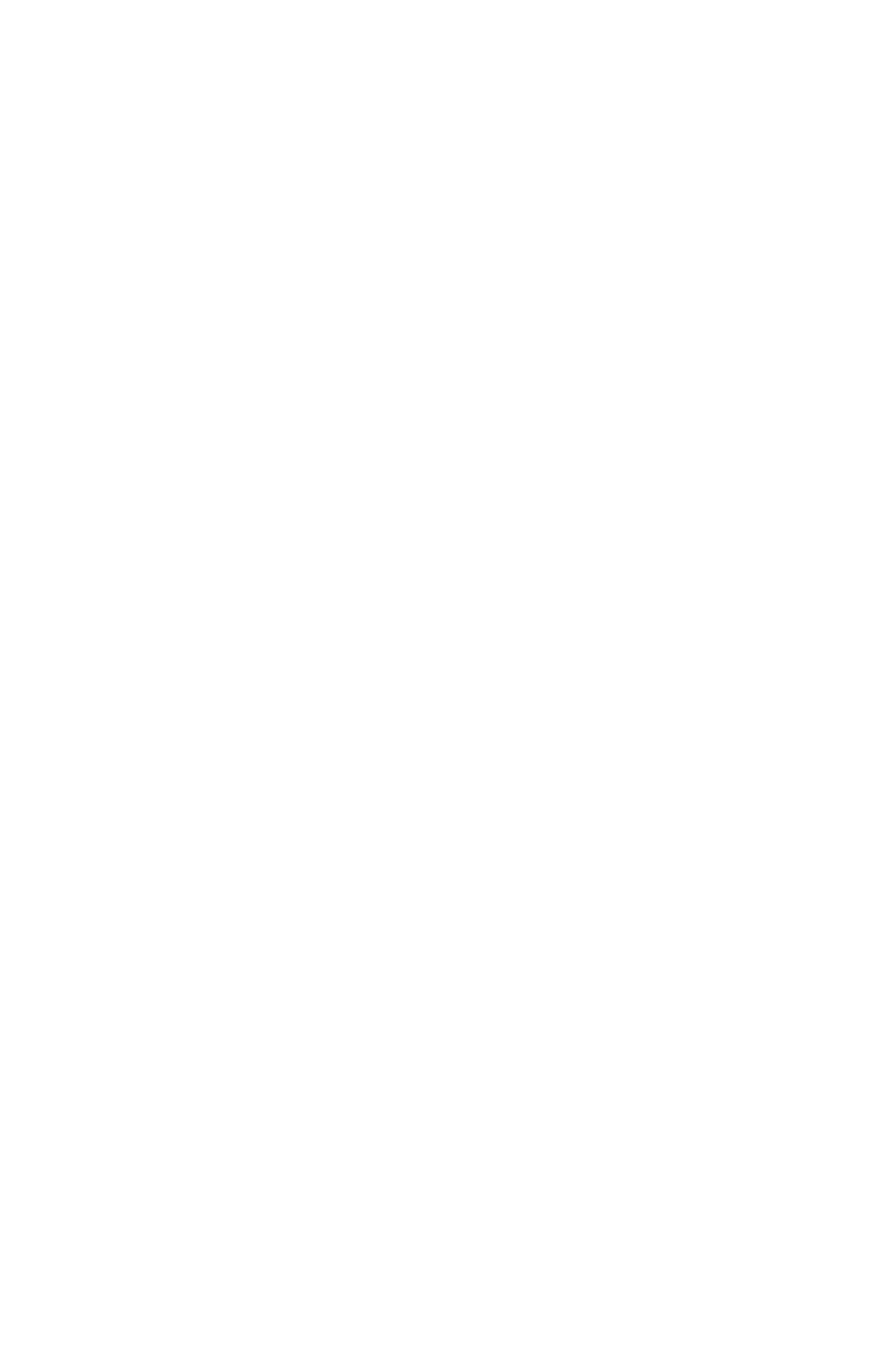 BROADBAND
Standard ADSL Broadband
Available to all UK premises and uses the copper telephone line. Oldest and poorest quality broadband on the market.
Anyone with this product will need to upgrade to an alternative before December 2025
Up to 23Mbps download
Up to 1.3Mbps upload
30-day contract term
Live circuit monitoring
Upgradeable to a better product when it becomes available
Business hours support
Premium phone line with Care Level 2 (upgradeable to Care 4)
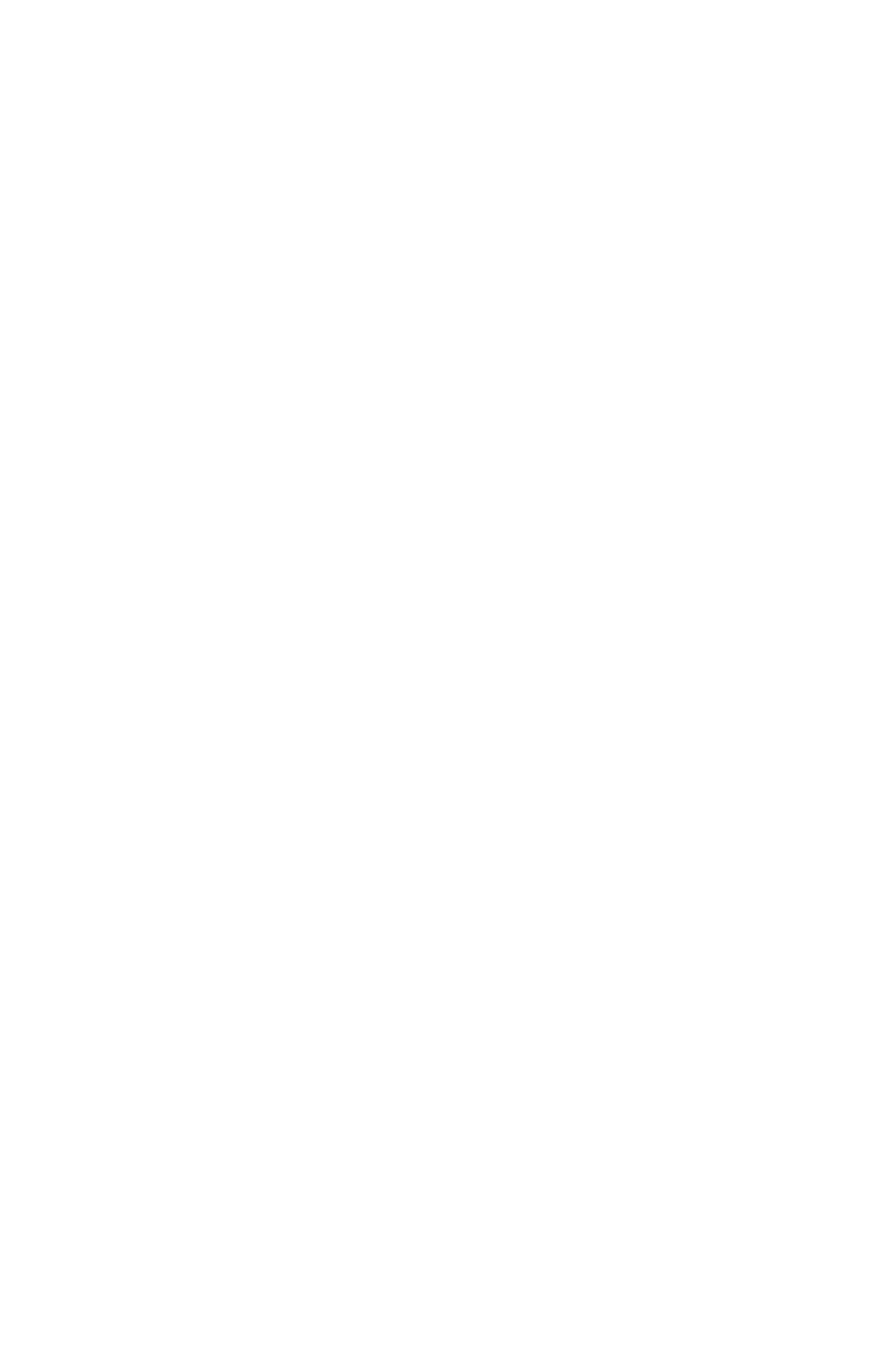 BROADBAND
Superfast FTTC Broadband
This is a Superfast FTTC broadband with phone line and available to >90% of UK properties. Estimated speeds to customer premises can be done via BT DSL checker.
Anyone with this product will need to upgrade to an alternative before December 2025
Up to 80Mbps download
Up to 20Mbps upload
30-day contract term
Live circuit monitoring
Upgradeable to a better product when it becomes available
Business hours support (upgradable to 24/7)
Premium phone line with Care Level 2 (upgradeable to Care 4)
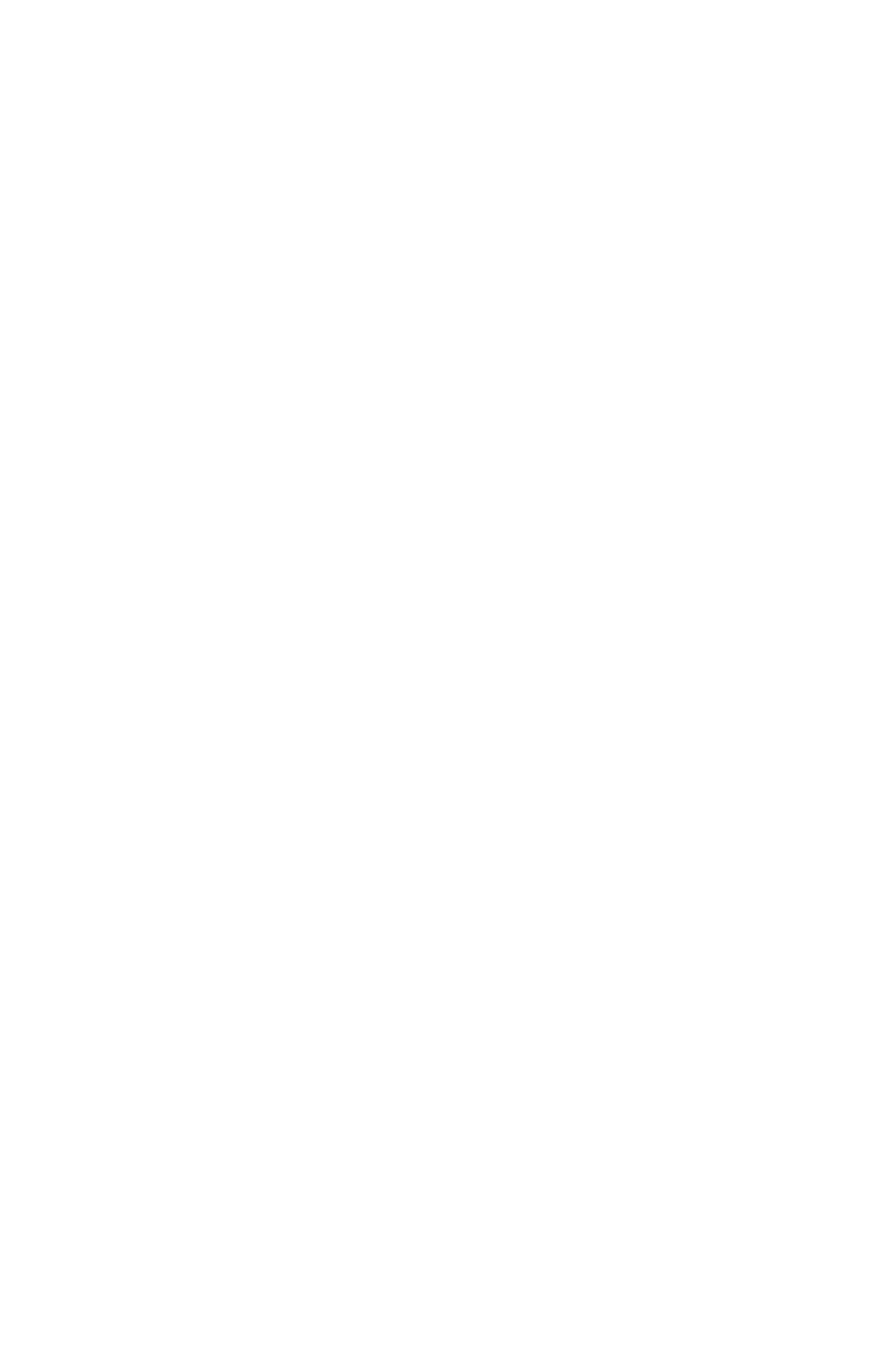 BROADBAND
Superfast SoGEA/FTTC Broadband
This is the Superfast FTTC Broadband product without a working phone line. Ideal for clients who do not make/receive calls or who want to use VoIP instead.
Up to 80Mbps download
Up to 20Mbps upload
12-month contract term
Live circuit monitoring
Business hours support (upgradable to 24/7)
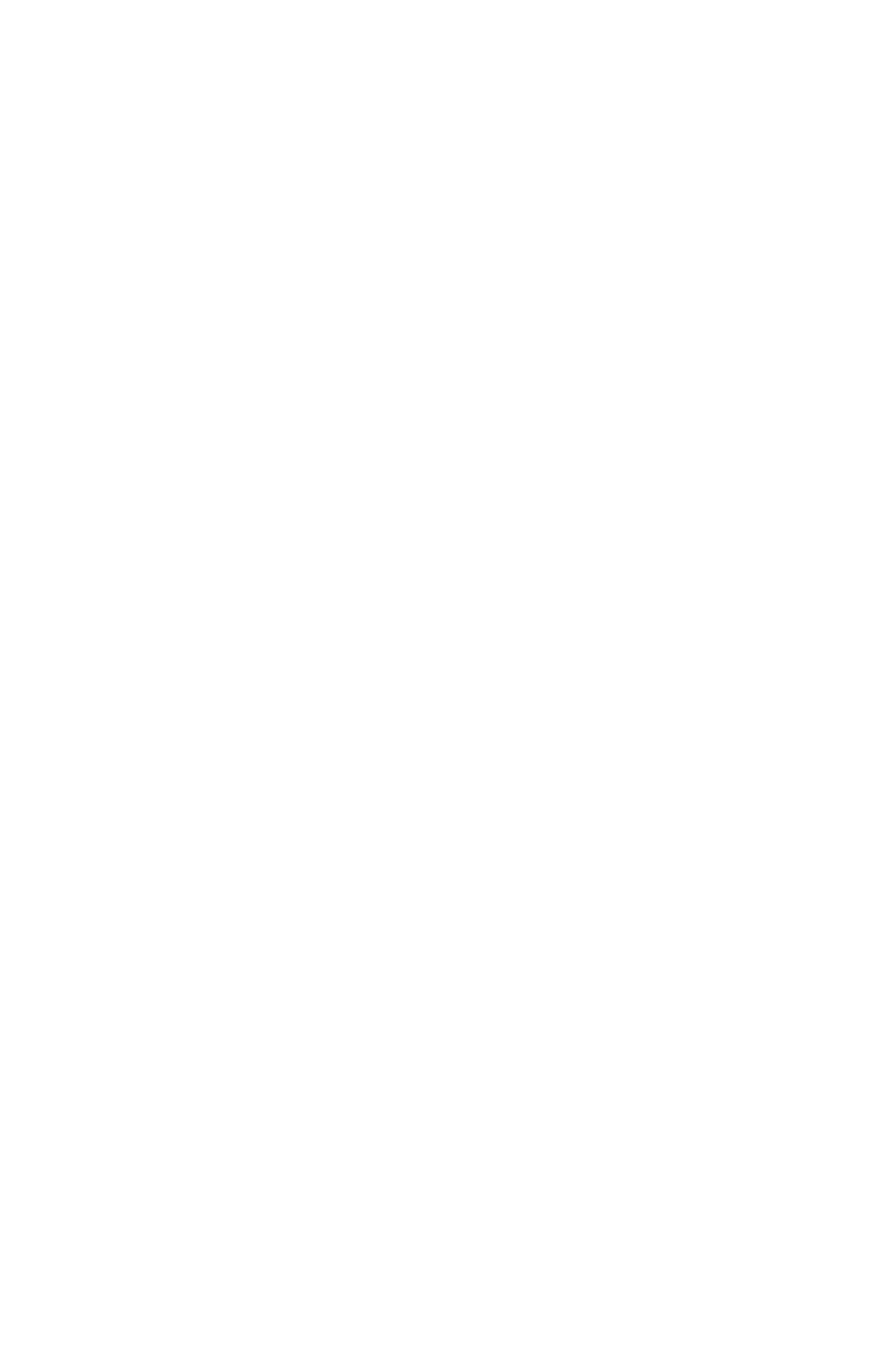 BROADBAND
Ultrafast G.Fast Broadband
This product is available where the customer premises is close to the street cabinet (< 100 metres) and requires an online check.
Up to 330Mbps download
Up to 50Mbps upload
12-month contract term
Live circuit monitoring
Immediate upgrade when a better product when available
Business hours support (upgradable to 24/7)
Premium phone line with Care Level 2 (upgradeable to Care 4)
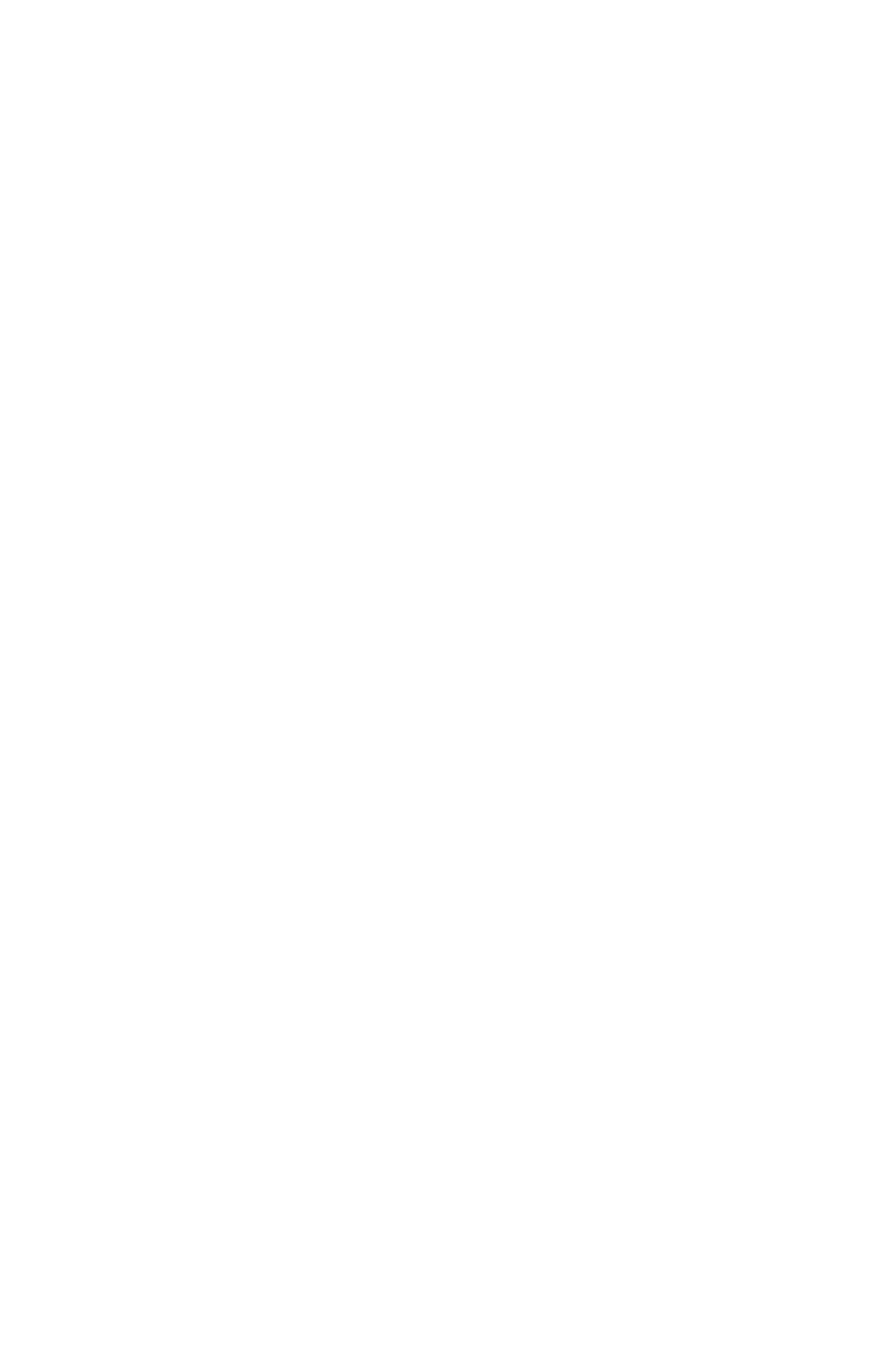 BROADBAND
Ultrafast FTTP Broadband
The future of broadband circuits where fibre terminates directly into the customer premises. In future, faster download speeds can be achieved
Up to 1000Mbps download
Up to 115Mbps upload
12-month contract term
Live circuit monitoring
FibreFlex – increase bandwidth for free even during contract
Business hours support (upgradable to 24/7)
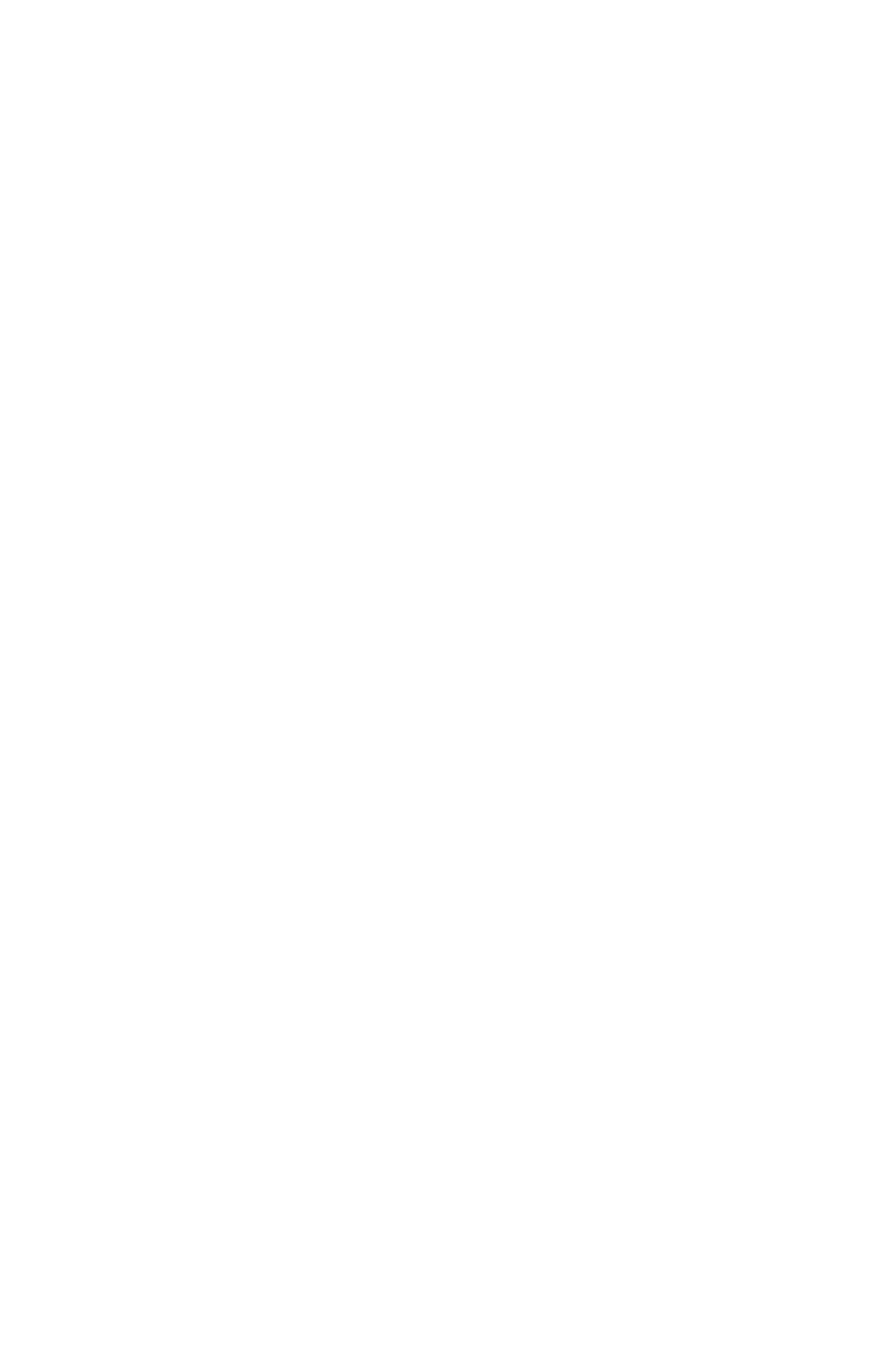 LEASED LINES
Ethernet over FTTC (EoFTTC)
If your client can get FTTC broadband with good speeds, they can get this low cost leased line. Dedicated, guaranteed up/down speeds of 20Mbps
20Mbps download (burstable to 80Mbps)
20Mbps upload
12/36/60-month contract term
Live circuit monitoring
99.98% uptime SLA
24/7 365 Support
Exchange
Data over fibre optic
Street cabinet
FTTP 330
FTTP 550
FTTP 1000
Data over copper line
Customer premises
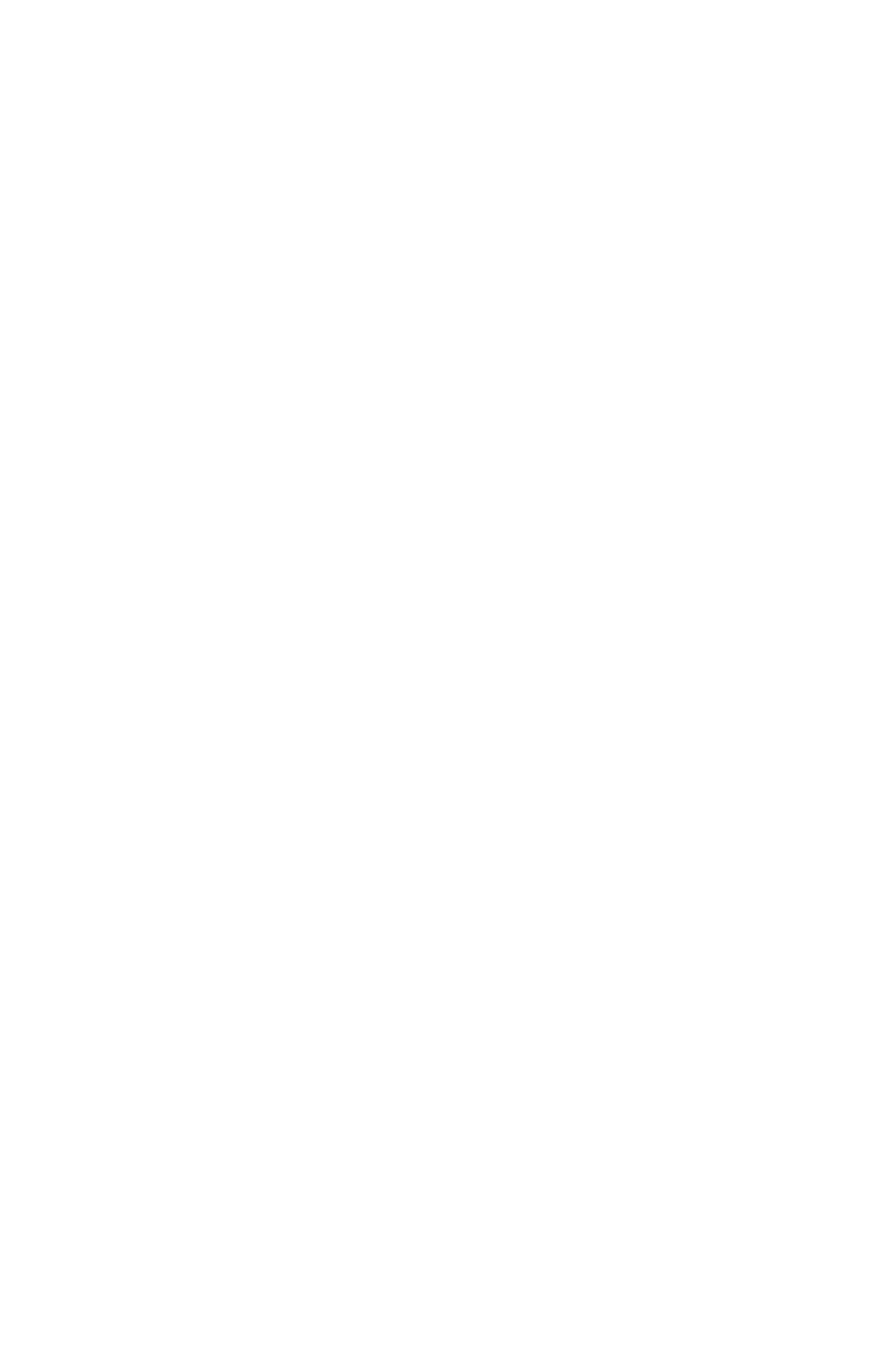 LEASED LINES
Wireless Leased Line
Available in most large cities and ideal for quick installation with dedicated connectivity up to 2Gbps up/down.
2Gbps download
2Gbps upload
12/36/60-month contract term
Live circuit monitoring
99.98% uptime SLA
24/7 365 Support
Exchange
POP
Prices vary so checks required
Data over microwave
Customer premises
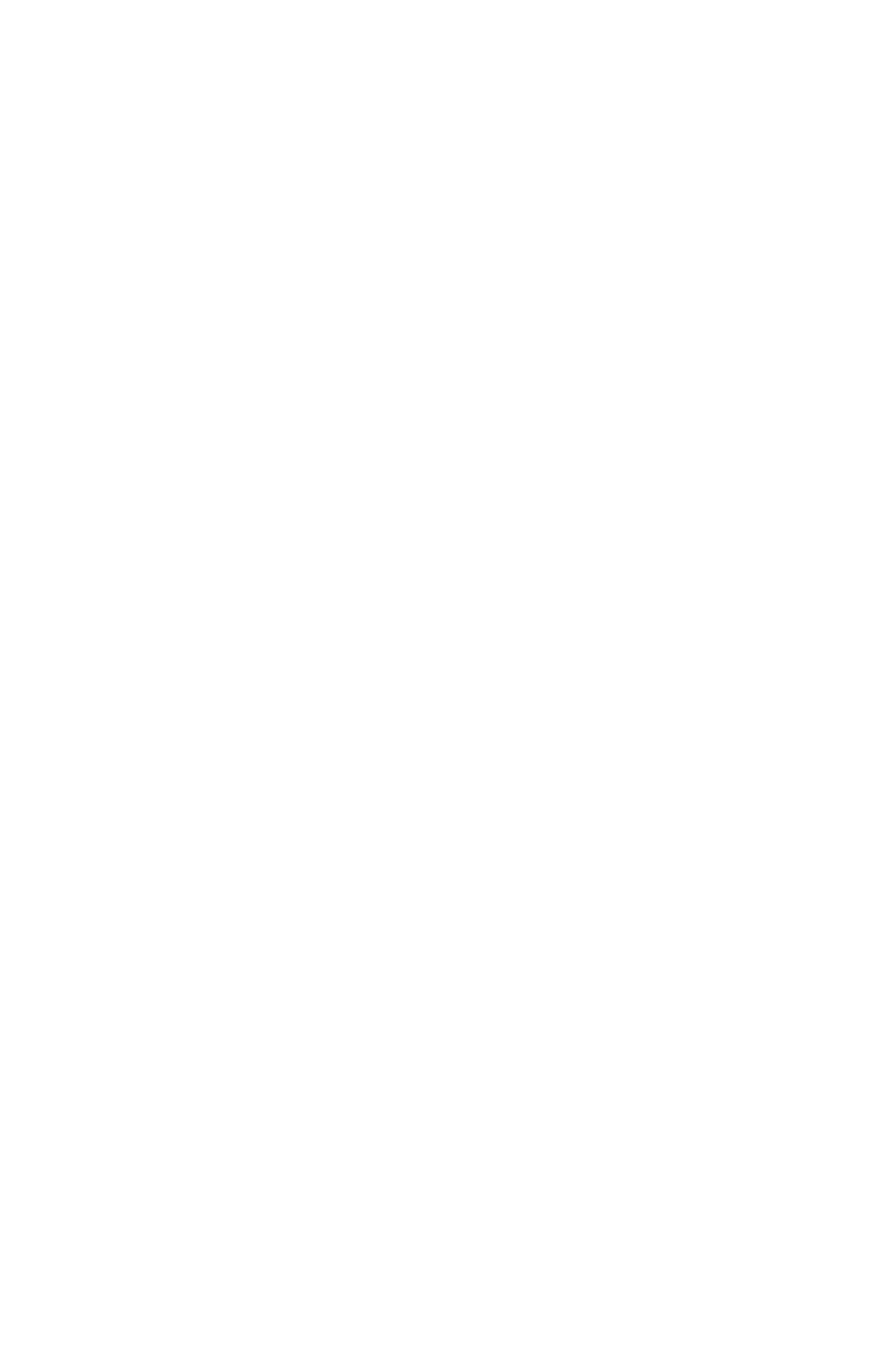 LEASED LINES
Wired Fibre Leased Line
Full fibre connection from exchange to customer premises with the best SLAs, support and management
From 20Mbps to 10Gbps download
From 20Mbps to 10Gbps upload
12/36/60-month contract term
Live circuit monitoring
99.99% uptime SLA
24/7 365 Support
Exchange
Data over fibre optic
FTTP 330
FTTP 550
FTTP 1000
Customer premises